Transition to Trustee-Area Elections
Pre-Map Hearing #1
Placer Union High School District
February 20, 2024
[Speaker Notes: I’m here today to provide a brief overview of what the California Voting Rights Act (or CVRA) is and describe the process to transition from at-large to by-trustee area elections]
Overview of the California Voting Rights Act (CVRA)
California Voting Rights Act (“CVRA”)
Prohibits the use of “at-large” elections that impair the ability of a protected class to:

Elect candidates of its choice; or
To influence the outcome of an election. (Elec. Code, § 14027.) 
“Racially Polarized Voting”  (Elec. Code, § 14028.) 
Vote dilution

Proof of intent to discriminate not required.
3
[Speaker Notes: Racially polarized voting—what the CVRA prohibits—is a complex statistical analysis examining racial minority groups’ ability to influence elections

Protected classes include race, color, or language minority group

Difference between FVRA and CVRA is that CVRA does not require proof of intent to discrimination, so plaintiffs regularly use the CVRA]
At-Large Elections
Board members may reside anywhere in the District. 
Registered voters within the District may vote for all seats on the Board.
District boundaries
= Board member
= Registered voter
4
[Speaker Notes: District’s current election method, subject to CVRA liability]
By-Trustee Area Elections: The Only Method of Election Guaranteed NOT to Violate the CVRA
Trustees must reside within specific trustee areas.
Only voters residing within the specified trustee area may vote for that particular trustee.
District boundaries
Trustee Area 1
Trustee Area 2
5
2
4
1
3
Trustee Area 3
Trustee Area 4
Trustee Area 5
= Trustee
= Voters residing in Trustee area
4
5
1
2
3
5
[Speaker Notes: The only method of election safe from challenge under the CVRA]
CVRA Challenges are Costly and Uncertain
High cost of litigation and attorneys’ fees.

Public agencies have never successfully defended a CVRA challenge.

Estimated fees and costs to plaintiff’s counsel:
City of Santa Clara (Approximately $3 million – court ordered)
West Contra Costa Unified School District ($310,000 settlement)
City of Modesto ($3 million settlement)
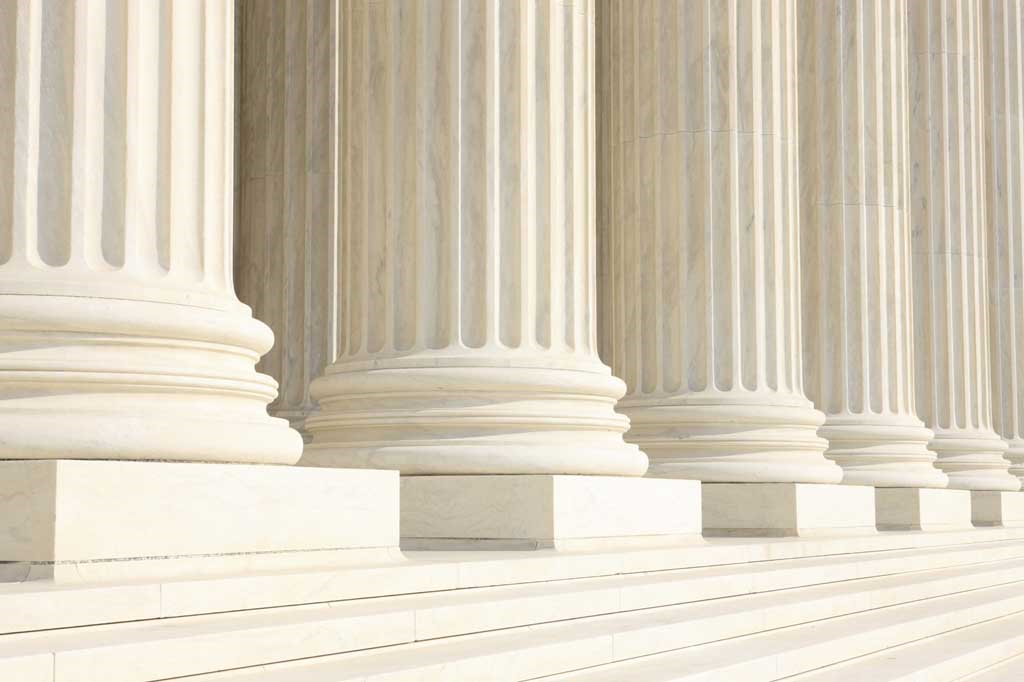 6
Process to Establish                               By-Trustee Area Elections
Step 1: Adopt Intent Resolution
District board adopts intent resolution. (Elec. Code, § 10010(e)(3)(A).) 

Board adopted at its January 16, 2024 meeting.
8
Step 2: Hearings
“Pre-Map” Hearings: Two public hearings prior to preparing proposed by-trustee area maps. (Elec. Code, § 10010(a)(1).) 
“Map Consideration” Hearings: Two public hearings to consider proposed by-trustee area maps. (Elec. Code, § 10010(a)(2).) Maps must be publicly available 7 days in advance of hearings.
Map Adoption Hearing:  Public hearing before adopting final by-trustee area map.
9
[Speaker Notes: Redistricting partners to describe timeline in Placer UHSD’s case at the end.]
Step 2 Cont.: Hearings – Optional Community Meeting(s)
The District may schedule optional community meetings, workshops or other outreach opportunities to inform the community about the process and seek input. 
Intent is to keep community informed and gather input.
10
Step 3: County Committee Review
The County Committee on School District Organization has the authority to change the method of election in a school district under its jurisdiction. (Ed. Code, § § 5019, 5030.) 
The County Committee must hold at least one hearing in the District to consider the proposal. (Ed. Code, § 5019.) 
The County Committee shall vote to approve or deny the District’s proposal to establish trustee-areas and adopt trustee-area elections.  (Ed. Code, § 5019.) 
Scheduled to be heard by County Committee in late June 2024.
11
DEMOGRAPHERS
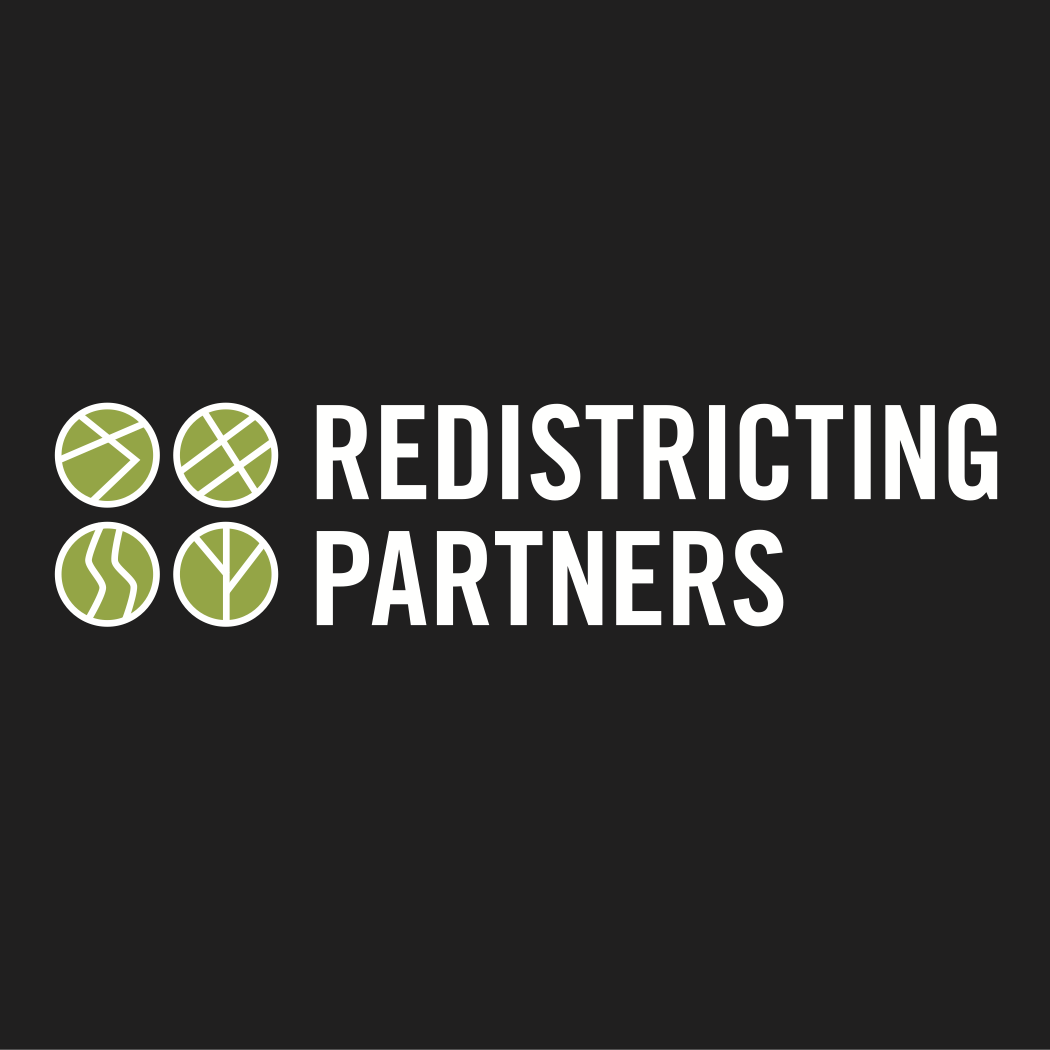 Redistricting Partners is a leading demography firm in the State of California specializing in redistrictings, conversions to districted elections under the California Voting Rights Act, and other related projects, such as racially polarized voting analyses.

Clients include states, local agencies, school district and special district levels. Redistricting Partners also works for nonprofit groups and foundations.
12
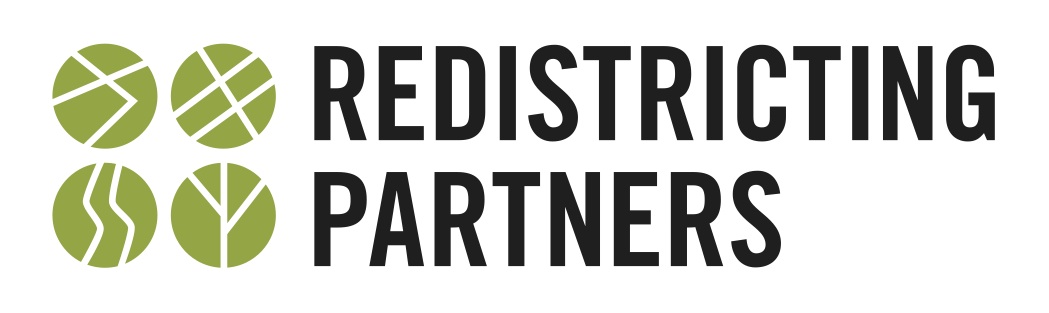 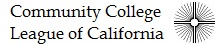 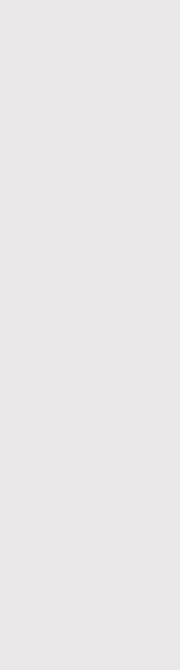 Required Districting Criteria
Traditional redistricting principles used throughout the country and written into state law
There are a number of criteria that are required under the FAIR MAPS Act (ranked):

 Relatively equal size - people, not citizens
 Contiguous – districts should not hop/jump
 Maintain “communities of interest”
 Easily identifiable and understandable lines, 
      following city, natural, and man-made boundaries
 Keep districts compact – appearance/function
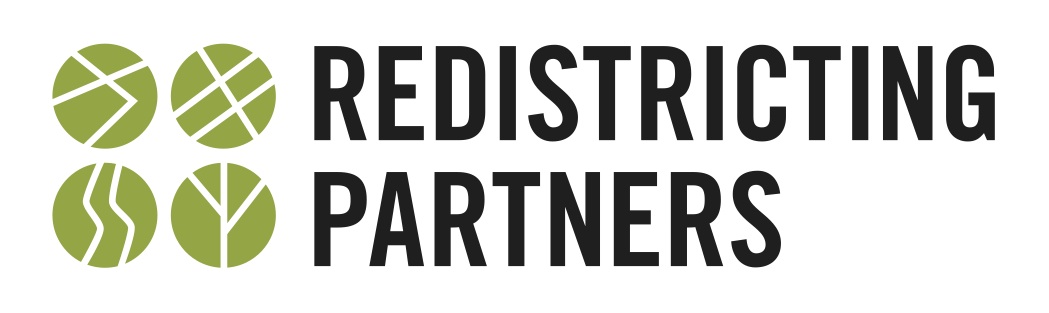 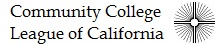 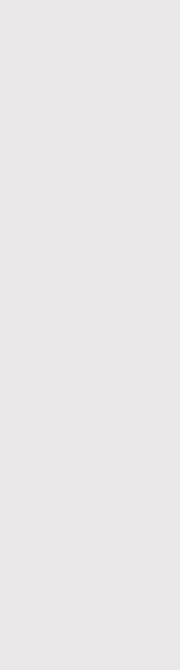 Equal Population
Utilizing the US Census Decennial File
What is “equal” population has been a key subject in districting litigation.  

Population Equality is based on “People” not citizens or voters or other metrics.

10% deviation presumed equal. Other agencies / states have different plan deviation requirements.
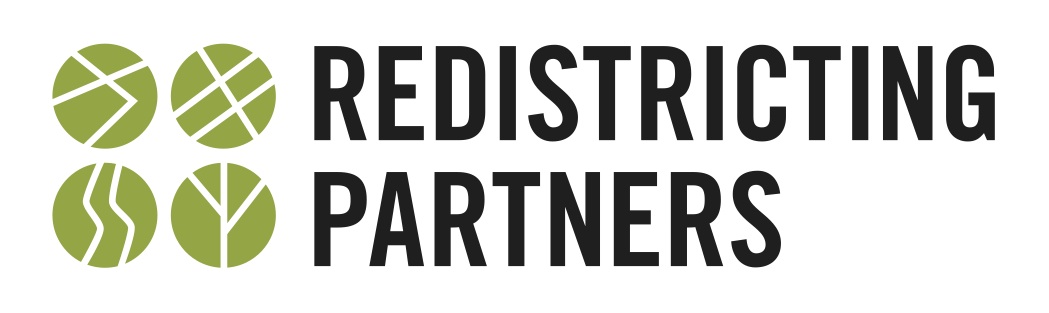 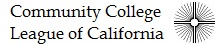 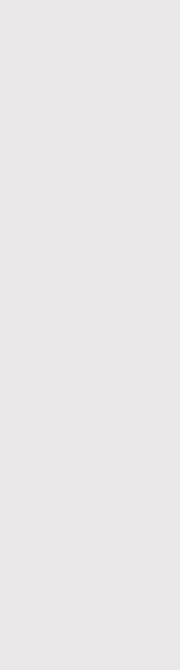 Required Redistricting Criteria
Traditional redistricting principles used throughout the country and written into state law
There are a number of criteria that are required under the FAIR MAPS Act (ranked):

 Relatively equal size - people, not citizens
 Contiguous – districts should not hop/jump
 Maintain “communities of interest”
 Easily identifiable and understandable lines, 
      following city, natural, and man-made boundaries
 Keep districts compact – appearance/function
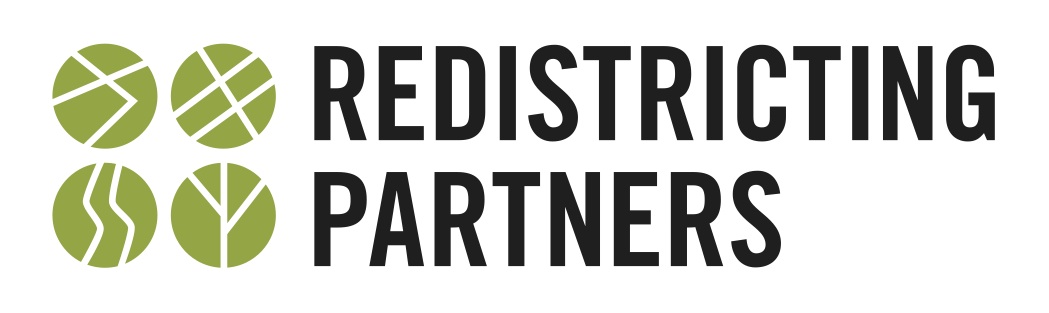 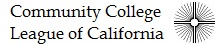 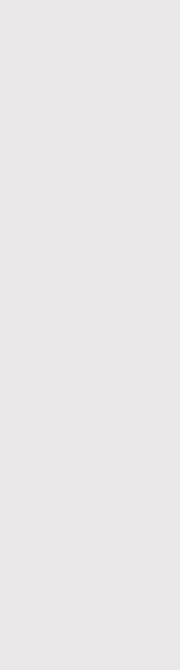 Contiguity
Two definitions for what is contiguous
Contiguity should be thought of as “literal” and “functional.”

An area that is one wholepiece is “literally contiguous.”
An area that represents how the population functionsor how people are connectedis “functionally contiguous.”
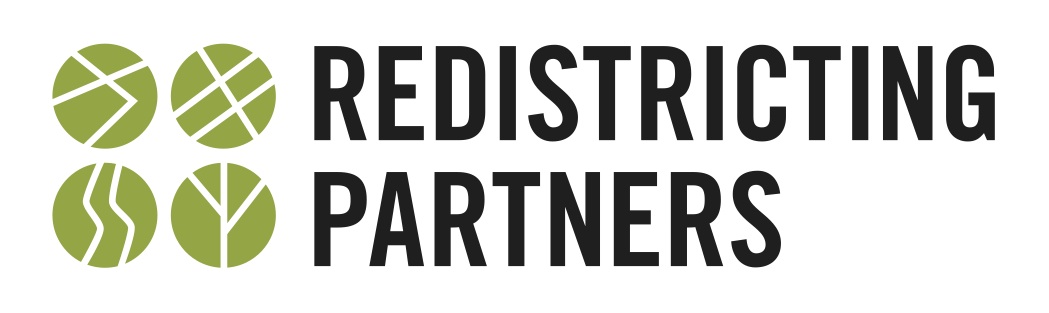 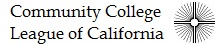 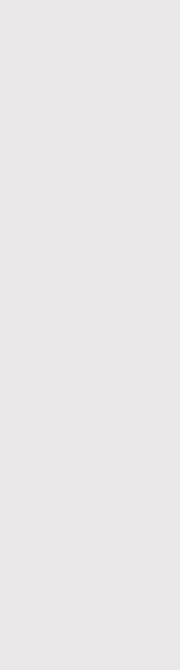 Contiguity: Determining “Contiguous”
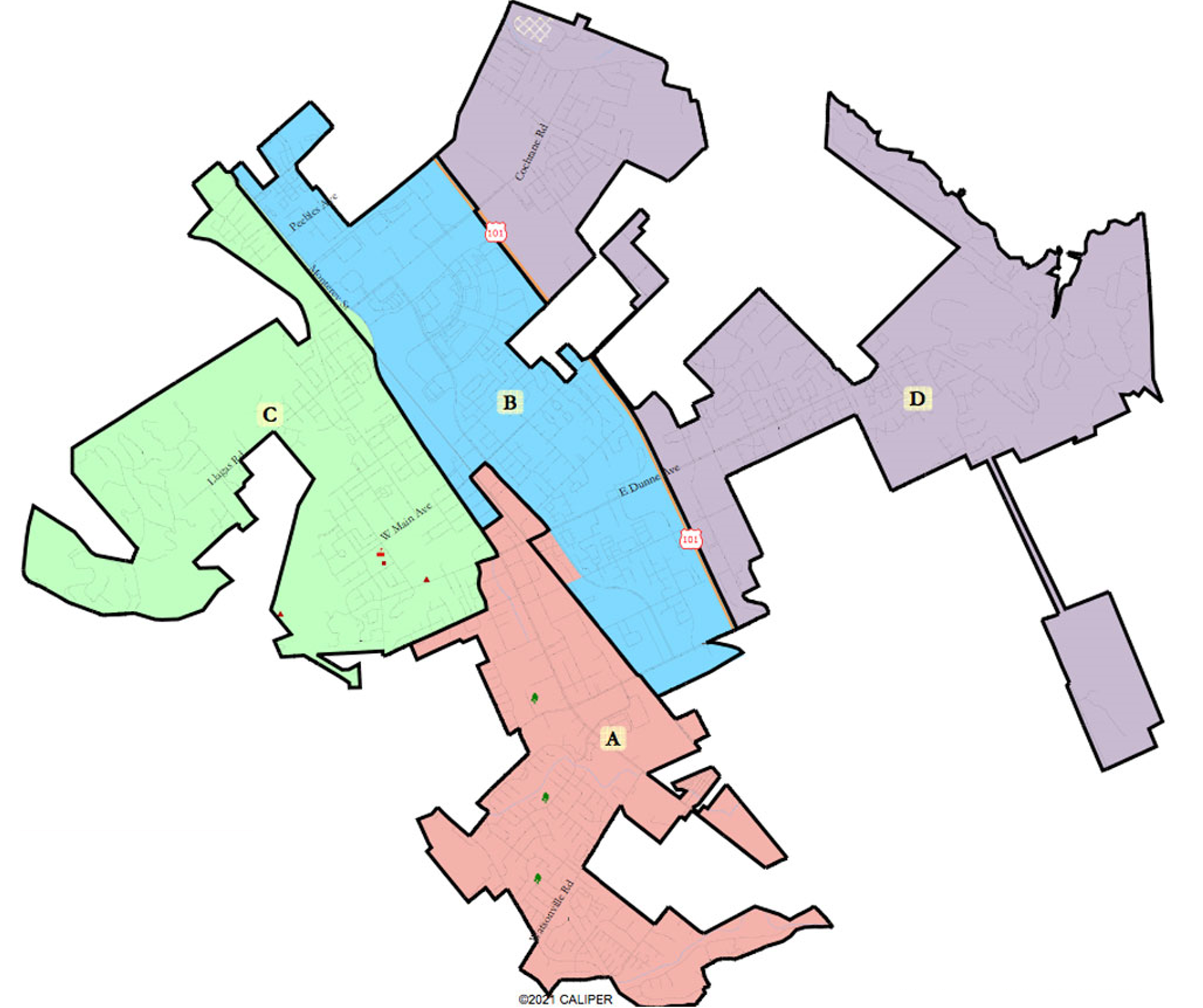 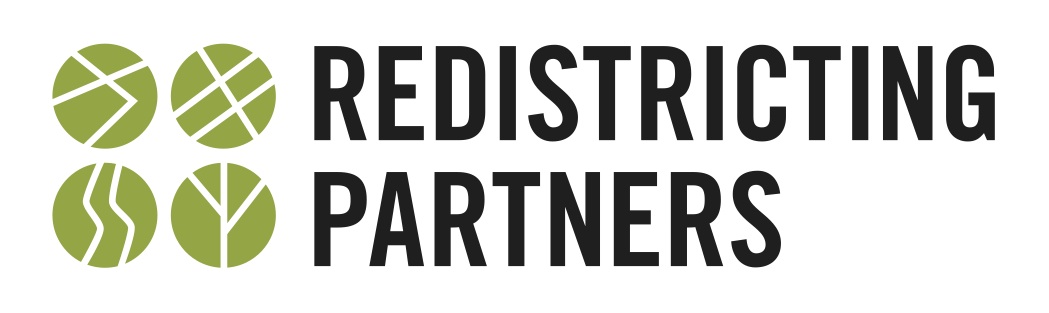 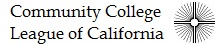 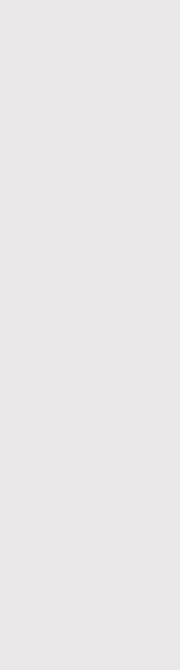 Contiguity: Determining “Contiguous”
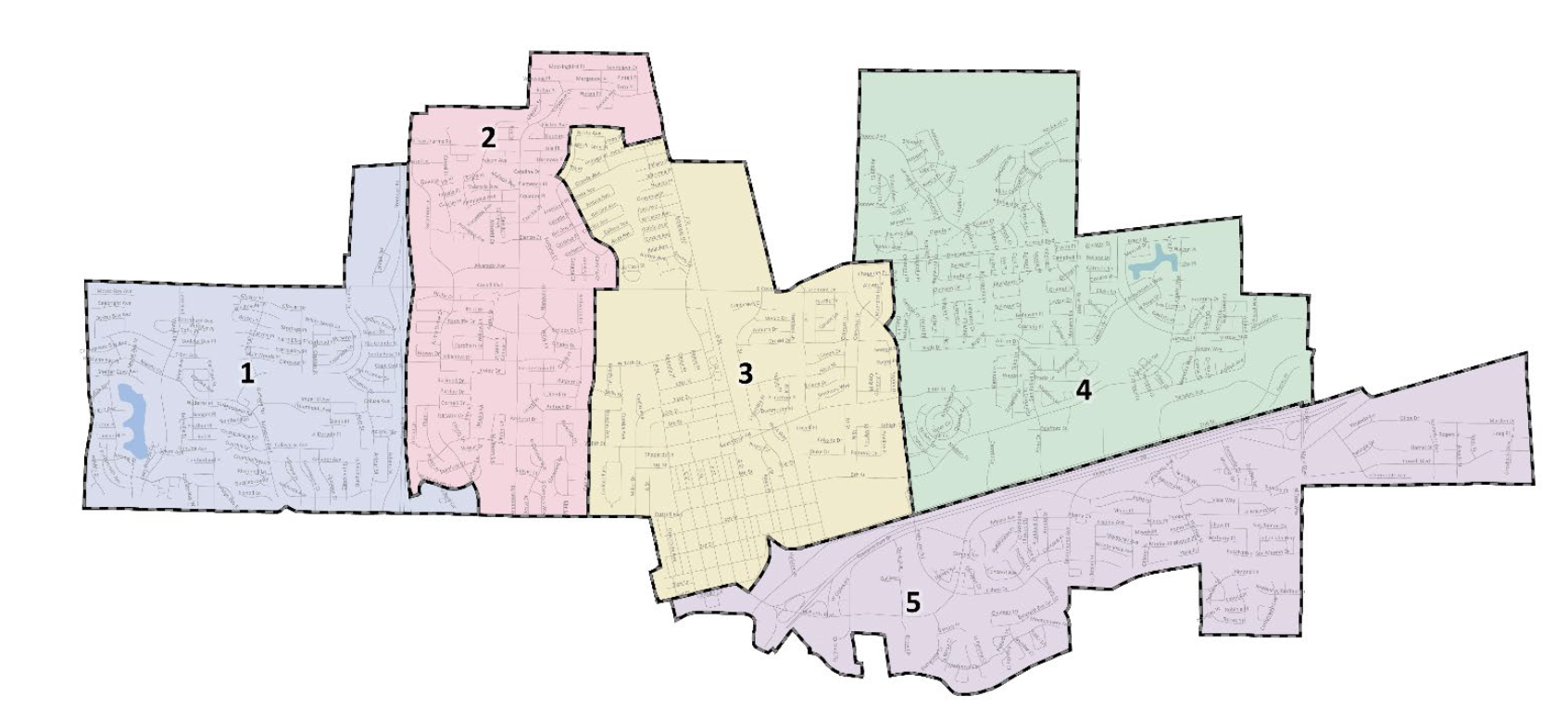 Railroad tracks act as a barrier, physically separating the city with only three thoroughfares between District 5 and the rest of the city.
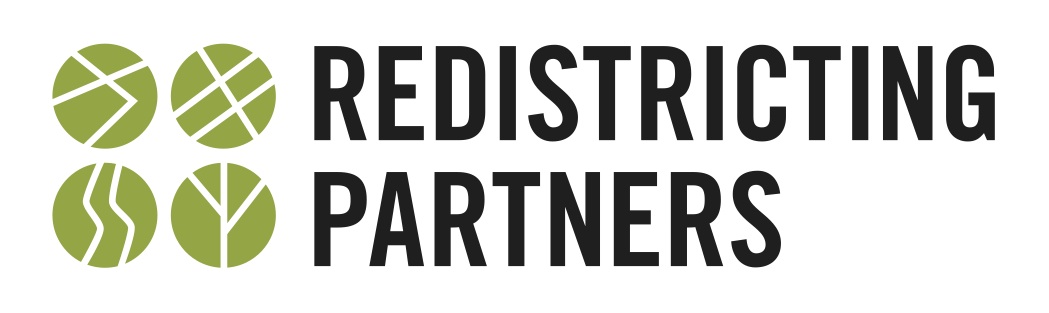 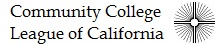 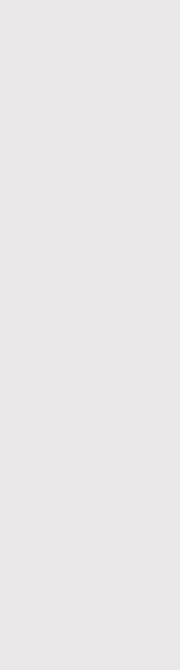 Required Redistricting Criteria
Traditional redistricting principles used throughout the country and written into state law
There are a number of criteria that are required under the FAIR MAPS Act (ranked):

 Relatively equal size - people, not citizens
 Contiguous – districts should not hop/jump
 Maintain “communities of interest”
 Easily identifiable and understandable lines, 
      following city, natural, and man-made boundaries
 Keep districts compact – appearance/function
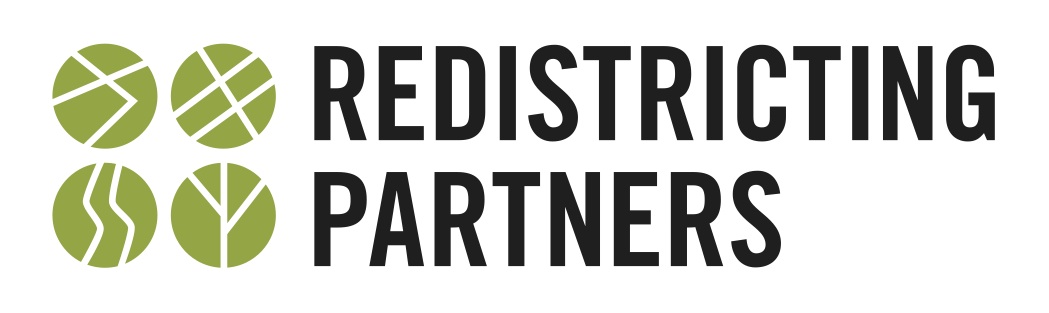 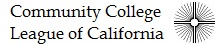 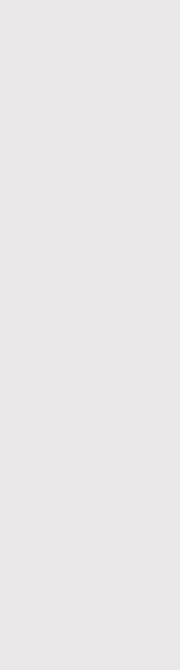 Communities of Interest
Bringing like people together for representation
Communities of interest are the building blocks of election-districts.
A community of interest includes ethnic and language minorities and other groups.
Subjective
Open-ended to be as inclusive as possible

Examples of Voting Rights Act Communities
Latinos
Asians
African Americans
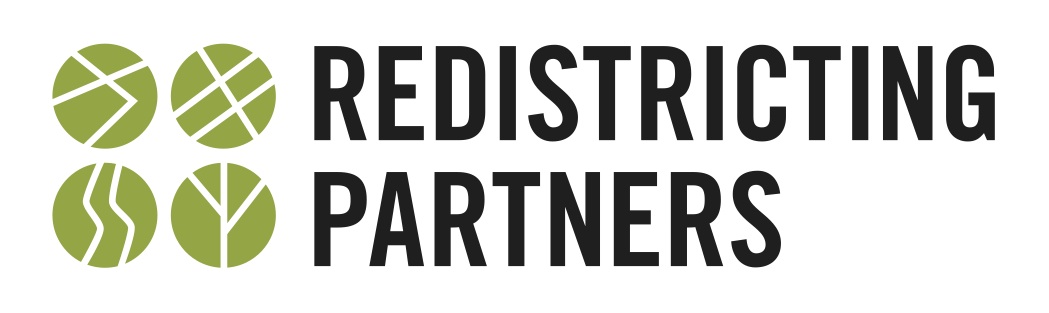 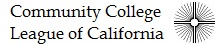 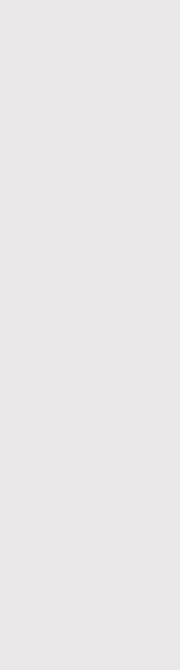 Communities of Interest
Bringing like people together for representation
Communities of interest are the building blocks of election-districts.
A community of interest includes ethnic and language minorities and other groups.
Subjective
Open-ended to be as inclusive as possible

Examples of Voting Rights Act Communities
Latinos
Asians
African Americans
While communities of interest may include race, it cannot be the predominant factor in drawing district boundaries.
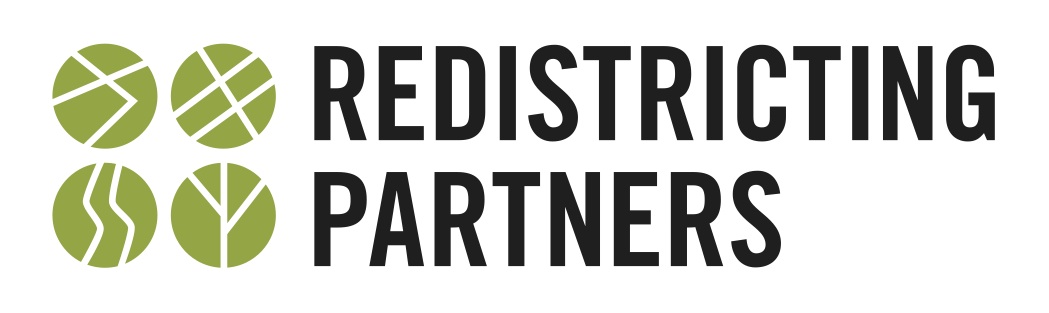 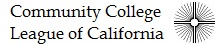 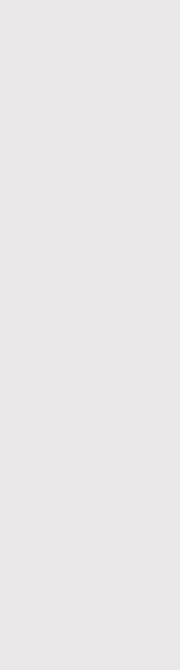 Communities of Interest
Bringing like people together for representation
What are you looking for in trying to judge the applicability of a Community of Interest to the districting process?

Group with shared culture / characteristics
Geographic Nature / Density / Ability to be mapped
Relationship to Agency / Policies
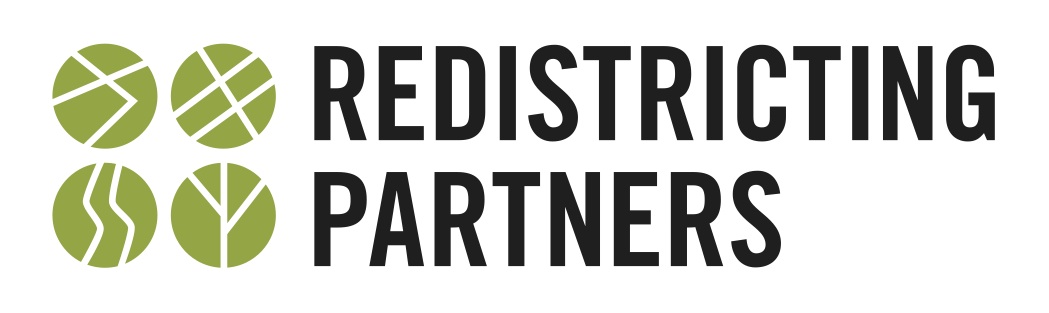 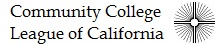 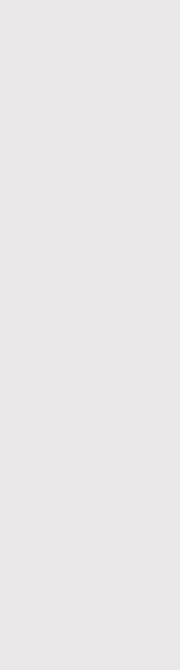 Required Redistricting Criteria
Traditional redistricting principles used throughout the country and written into state law
There are a number of criteria that are required under the FAIR MAPS Act (ranked):

 Relatively equal size - people, not citizens
 Contiguous – districts should not hop/jump
 Maintain “communities of interest”
 Easily identifiable and understandable lines, 
      following city, natural, and man-made boundaries
 Keep districts compact – appearance/function
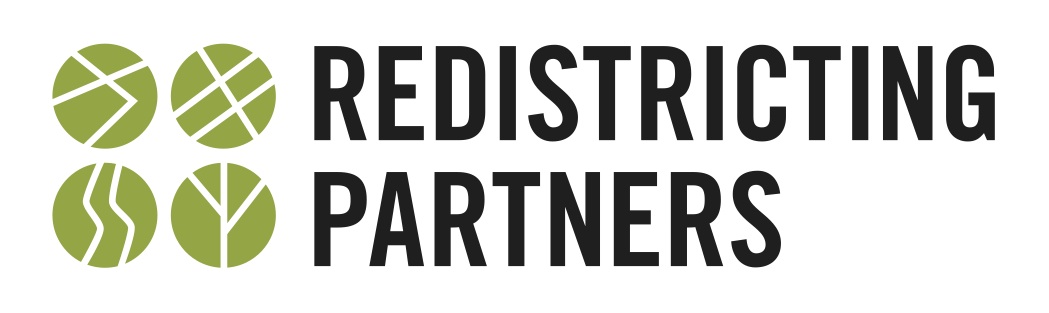 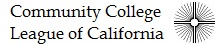 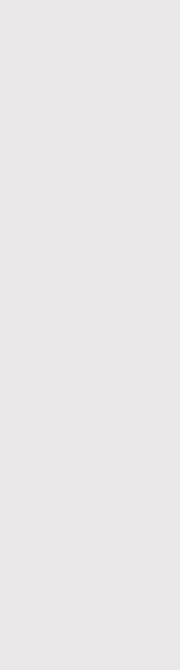 Required Redistricting Criteria
Traditional redistricting principles used throughout the country and written into state law
There are a number of criteria that are required under the FAIR MAPS Act (ranked):

 Relatively equal size - people, not citizens
 Contiguous – districts should not hop/jump
 Maintain “communities of interest”
 Easily identifiable and understandable lines, 
      following city, natural, and man-made boundaries
 Keep districts compact – appearance/function
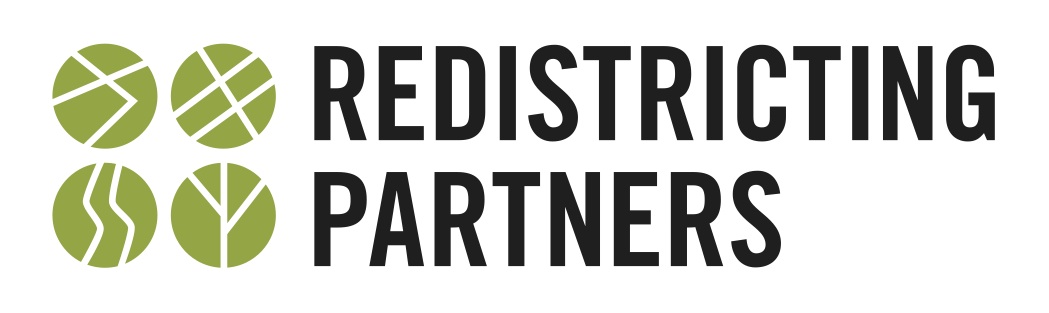 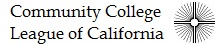 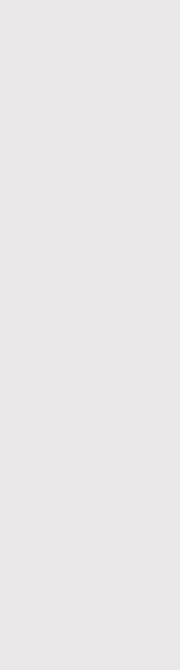 Compactness
Determining what is “compact”
The measure of compactness can get complicated. 

 Ratio of the circumference of a district and the area of a district.
 Measuring the number of distinct straight lines and the number of kinks and bends.
 Simply outlawing funny shapes.
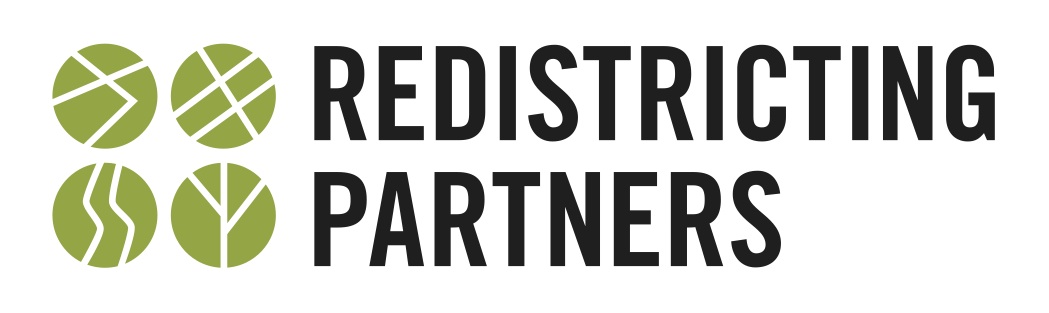 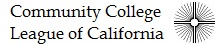 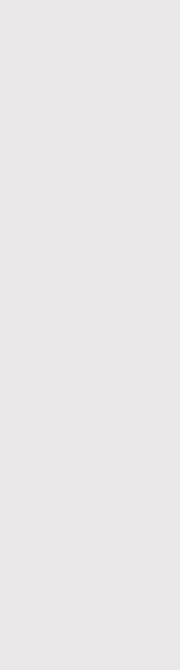 Compactness
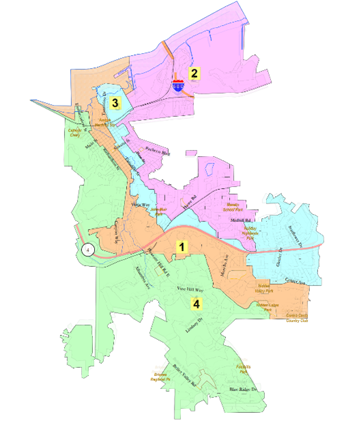 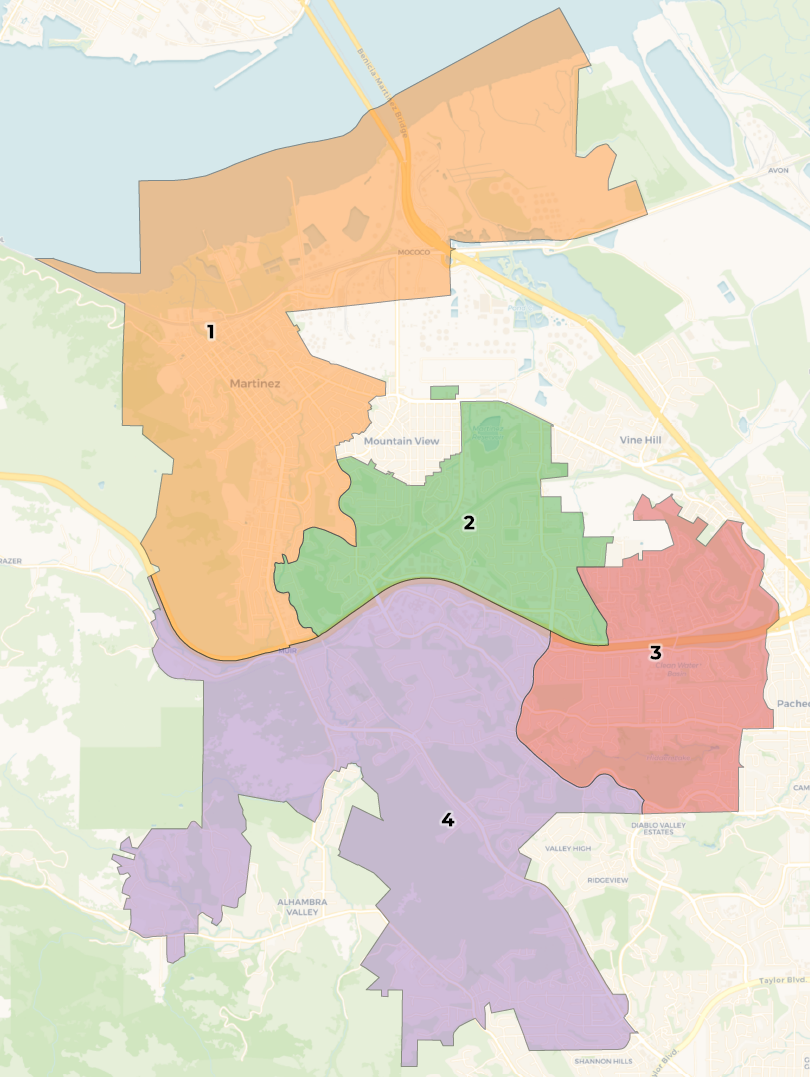 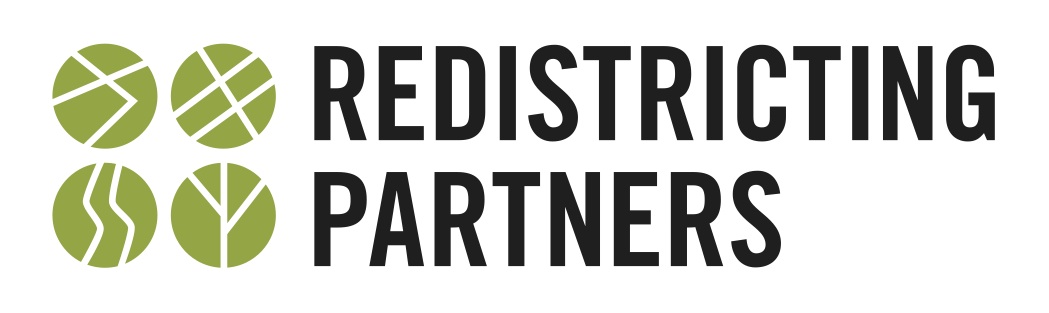 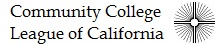 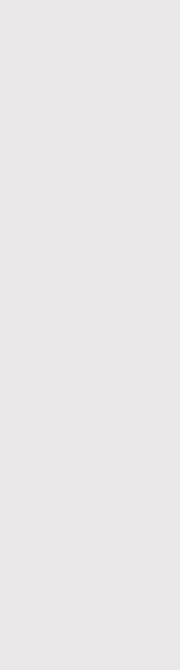 Additional Requirements
After going into effect January 1, 2024, AB 764 expanded the FAIR MAPS Act requirements to school districts, community college districts and special districts
Cannot consider incumbents, candidates, or political parties.
 Must use the Statewide Database’s census data that reallocates the prisoner population.
 Must maintain a website on their districting process for 10 years.
 Must set a fixed time of public hearings for when the agency will discuss redistricting items.
 Must publish a Final Report no more than 21 days after adopting a districted map.
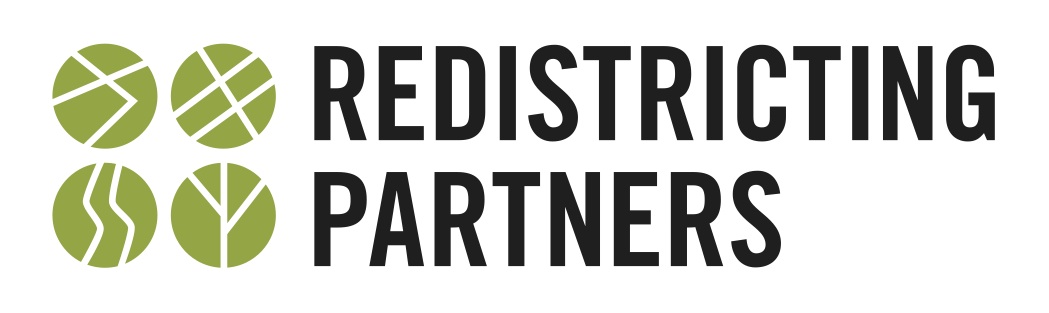 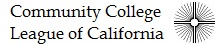 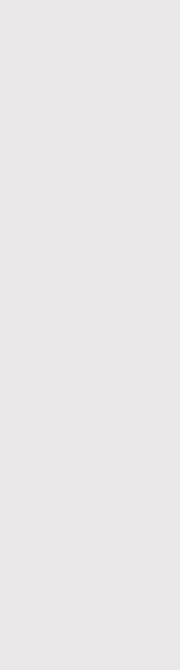 The Mechanics of Districting
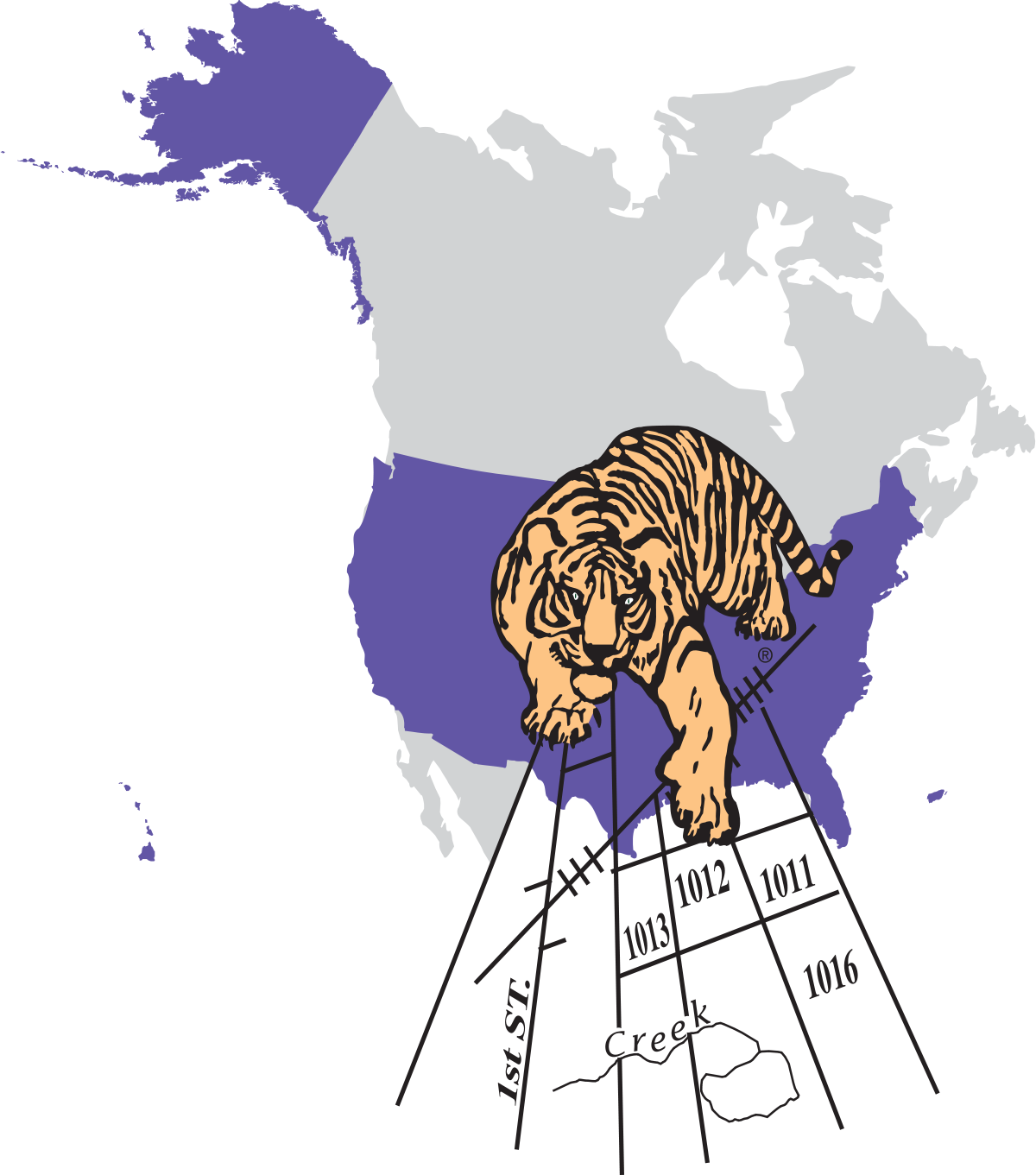 Census Data
The Geography is called the
TIGER Files

- Topologically Integrated Geographic 
Encoding and Referencing- Nested geographic units
	Block
	Block Group
	Tract
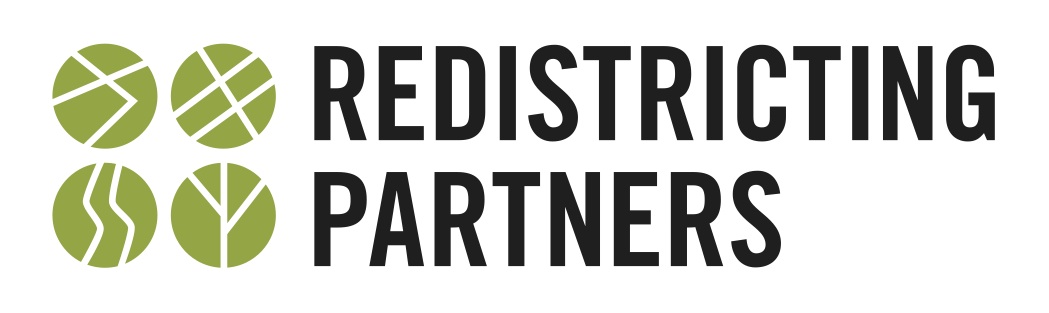 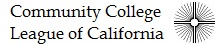 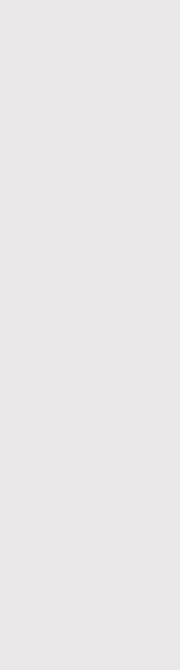 The Mechanics of Districting
Census Data
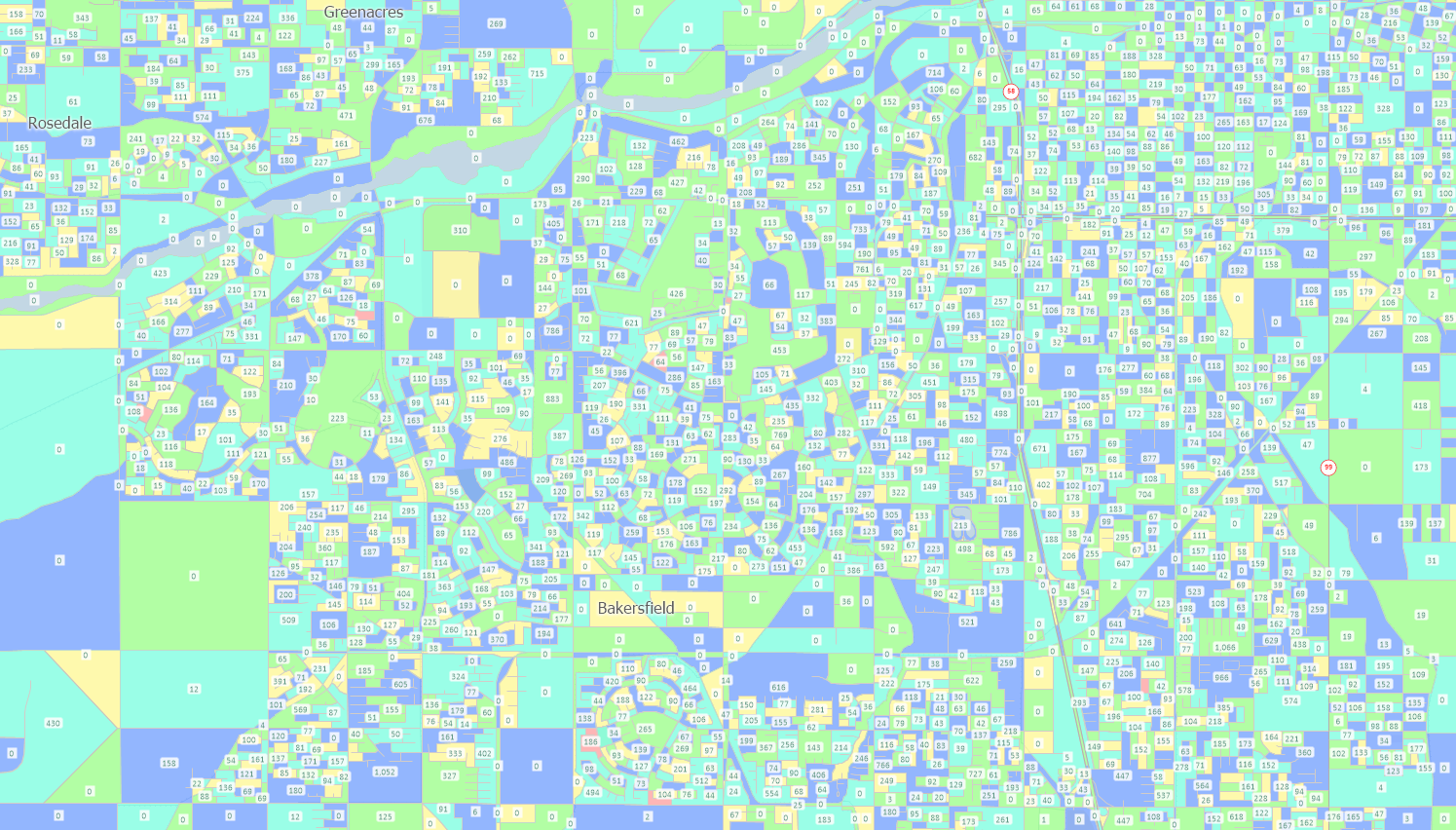 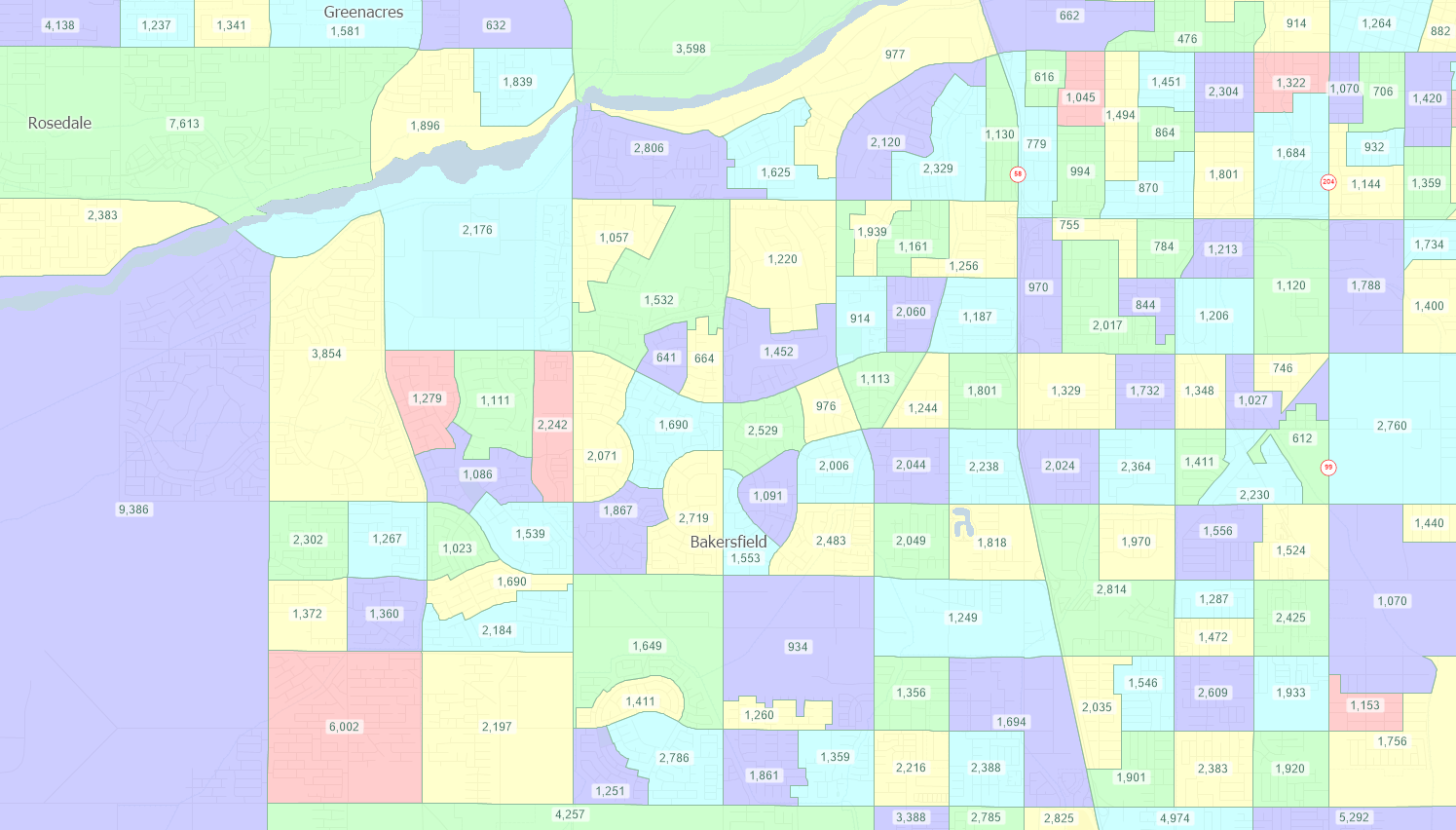 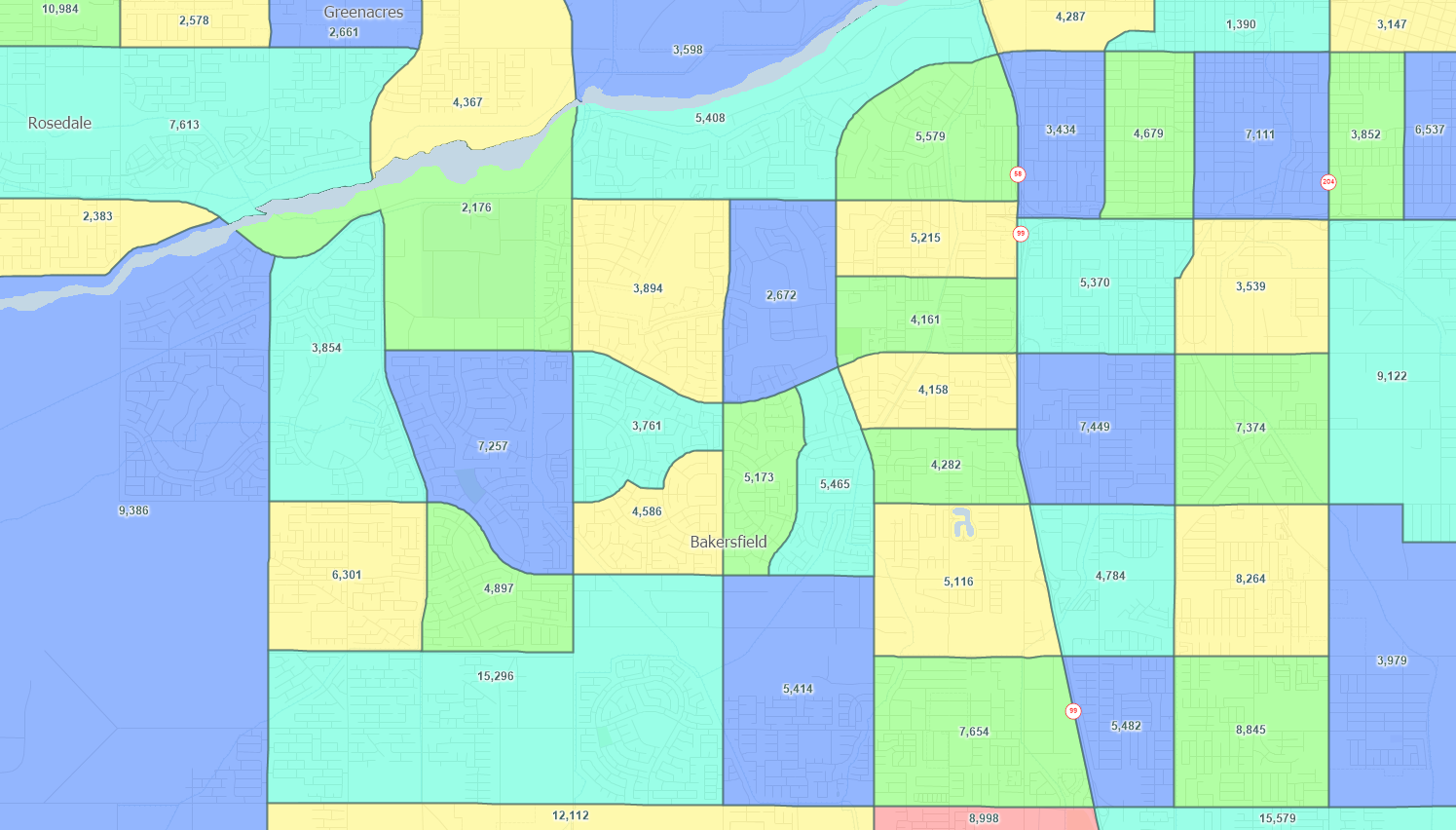 Census Block Groups
Census Blocks
Census Tracts
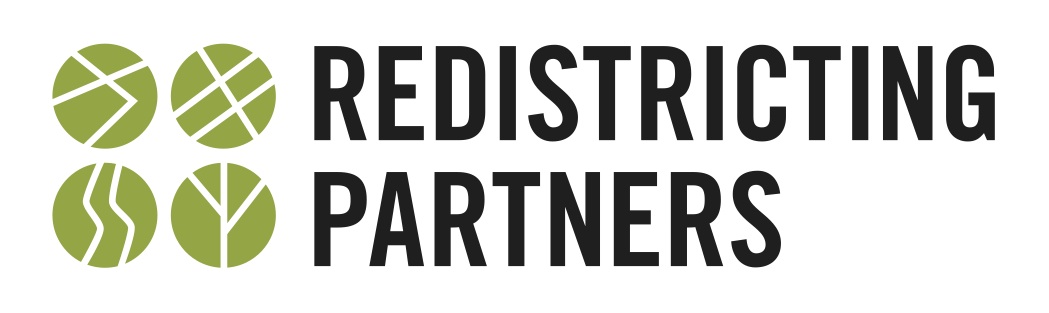 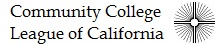 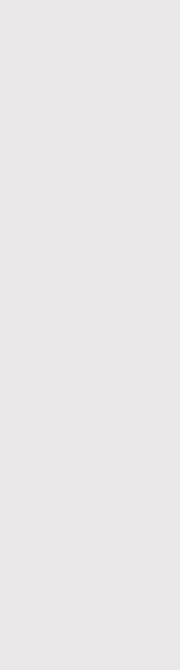 The Mechanics of Districting
Census Data
The census was conducted in 2020 and provided to the state in 2021.  Even though it is nearly four-years old, this is still the required dataset for total population within each district.
Additional data from the American Community Survey is used to determine ethnic breakdowns of eligible voter populations, and that is updated annually.
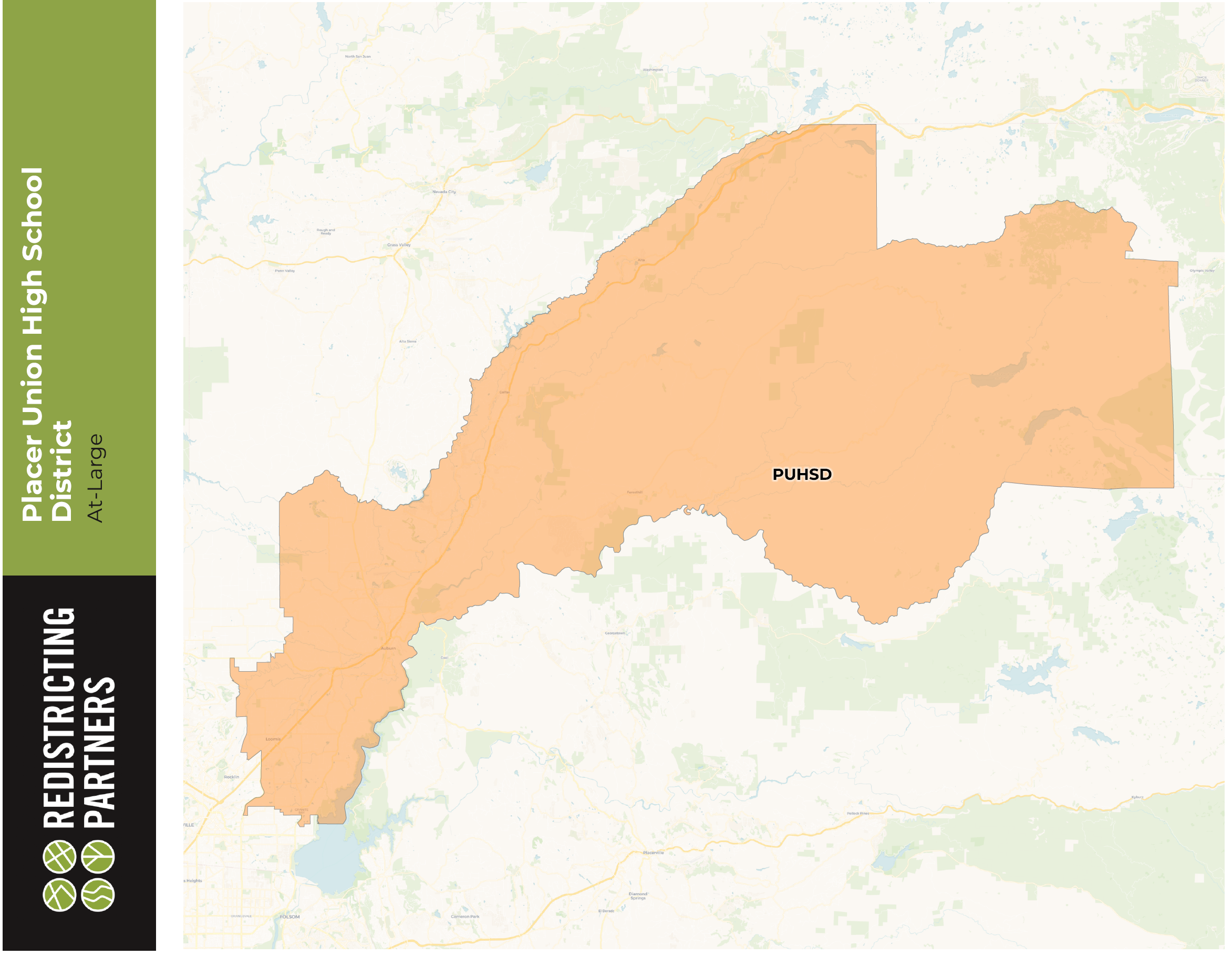 31
[Speaker Notes: ~22,192/election-district

34% growth since 2010]
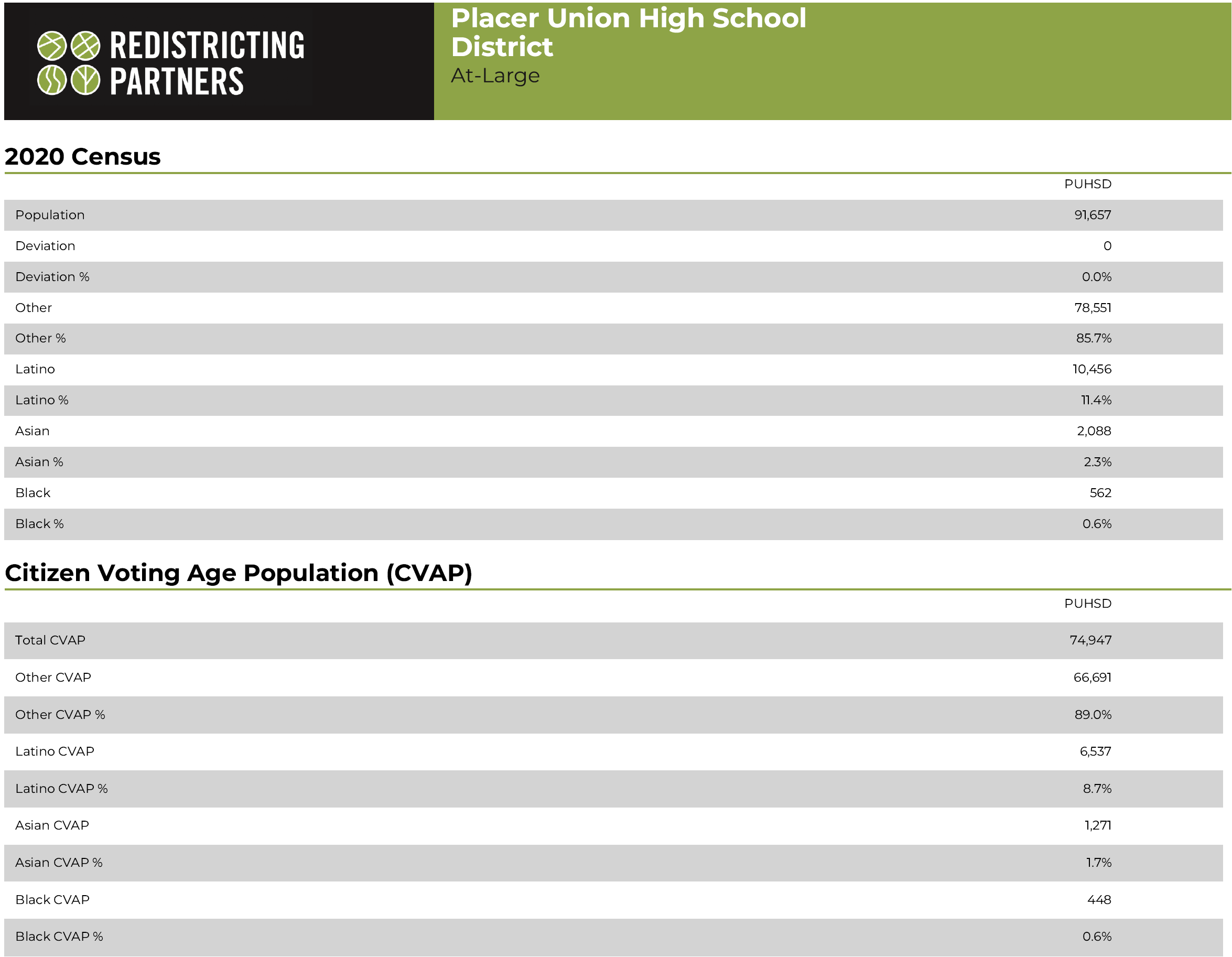 32
[Speaker Notes: ~22,192/election-district

34% growth since 2010]
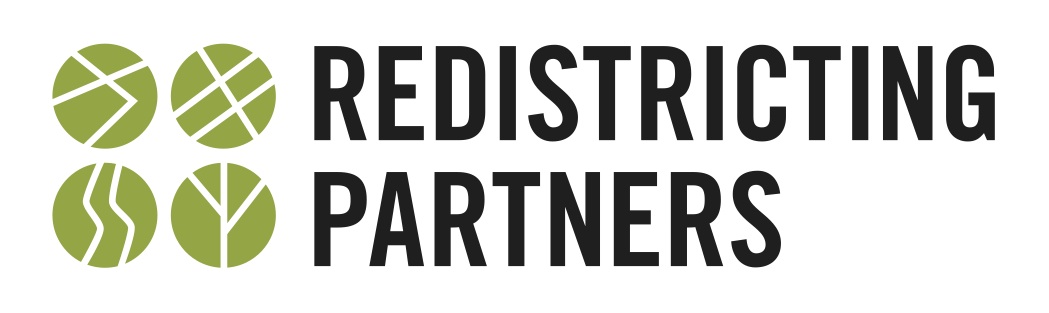 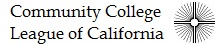 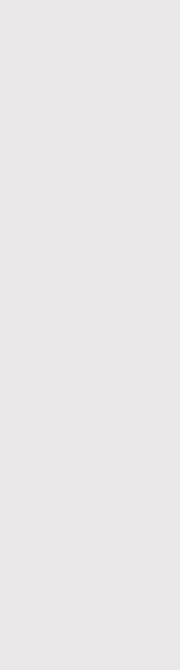 [Speaker Notes: Sophia]
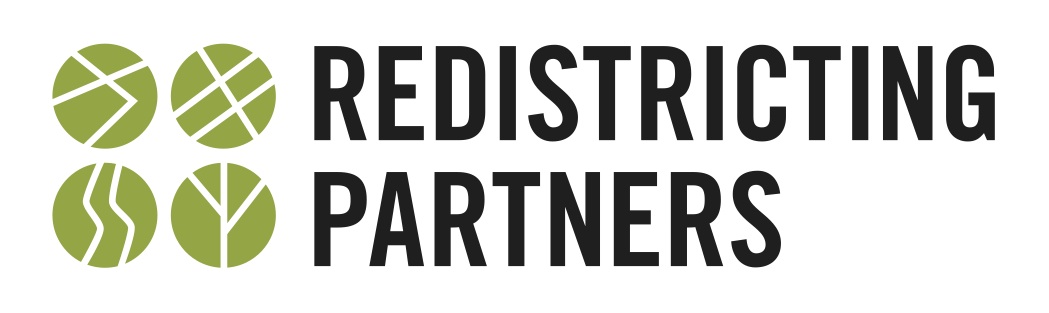 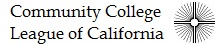 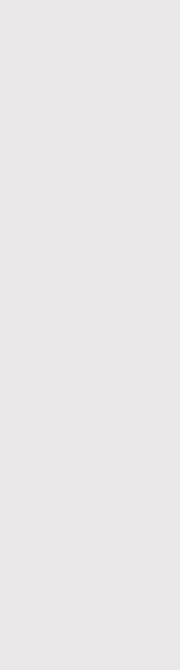 Placer Union High School District
Districting Timeline
February 20, 2024	Public Hearing #1 (Pre-map): Districting 101
March 5, 2024	Board Workshop

March 19, 2024	Public Hearing #2 (Pre-map): Public Outreach

April 16, 2024	Public Hearing #3: Introduce Draft Maps

May 21, 2024	Public Hearing #4: Revised Draft Maps

June 4, 2024		Public Hearing #5: Final Vote
Thank you.Questions?
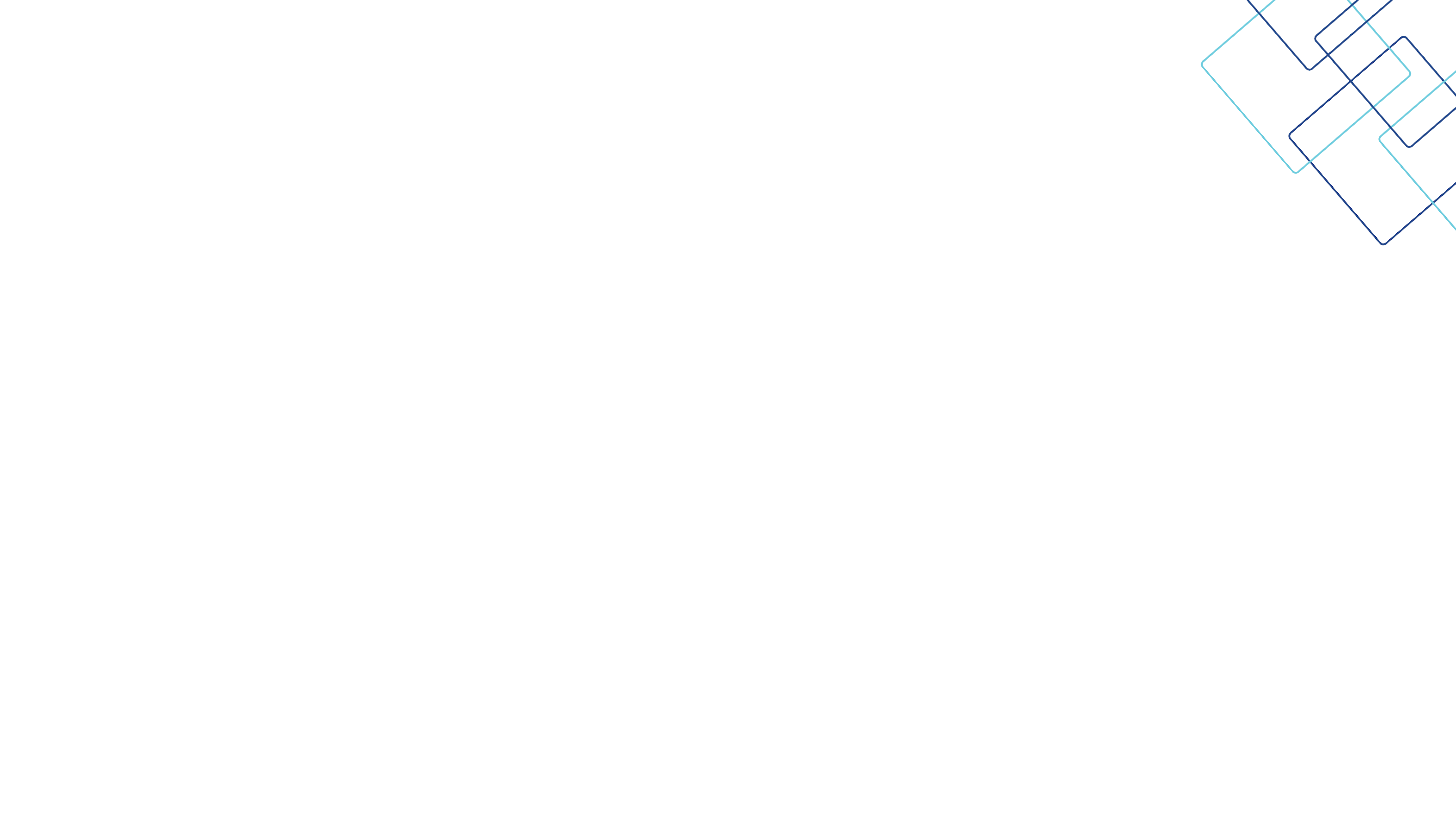 @LozanoSmith
Disclaimer: These materials and all discussions of these materials are for instructional purposes only and do not constitute legal advice.  If you need legal advice, you should contact your local counsel or an attorney at Lozano Smith.  If you are interested in having other in-service programs presented, please contact clientservices@lozanosmith.com or call (559) 431-5600. 

Copyright © 2023 Lozano Smith 
All rights reserved. No portion of this work may be copied, distributed, sold or used for any commercial advantage or private gain, nor any derivative work prepared therefrom, nor shall any sub-license be granted, without the express prior written permission of Lozano Smith through its Managing Partner. The Managing Partner of Lozano Smith hereby grants permission to any client of Lozano Smith to whom Lozano Smith provides a copy to use such copy intact and solely for the internal purposes of such client.  By accepting this product, recipient agrees it shall not use the work except consistent with the terms of this limited license.
36